Visualization on Shaky Ground?
How to Display an Aftershock Forecast
Max Schneider
Department of Statistics
University of Washington
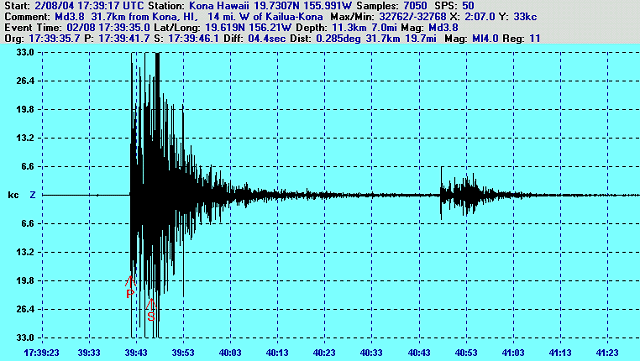 http://www.geocities.ws/CapeCanaveral/Hangar/7195/index4.html
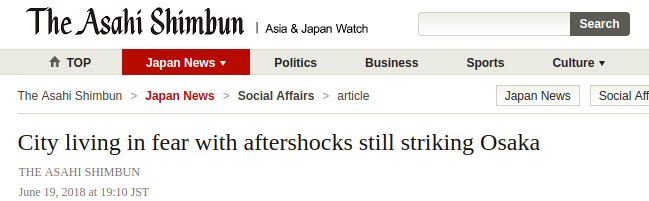 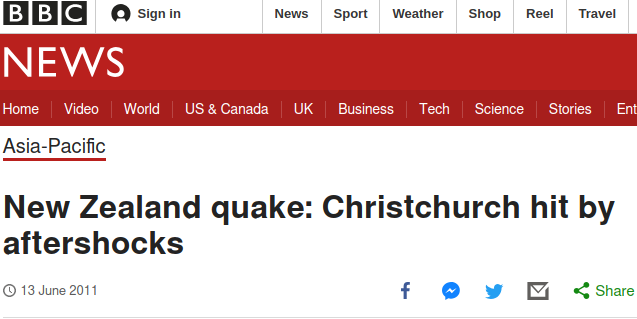 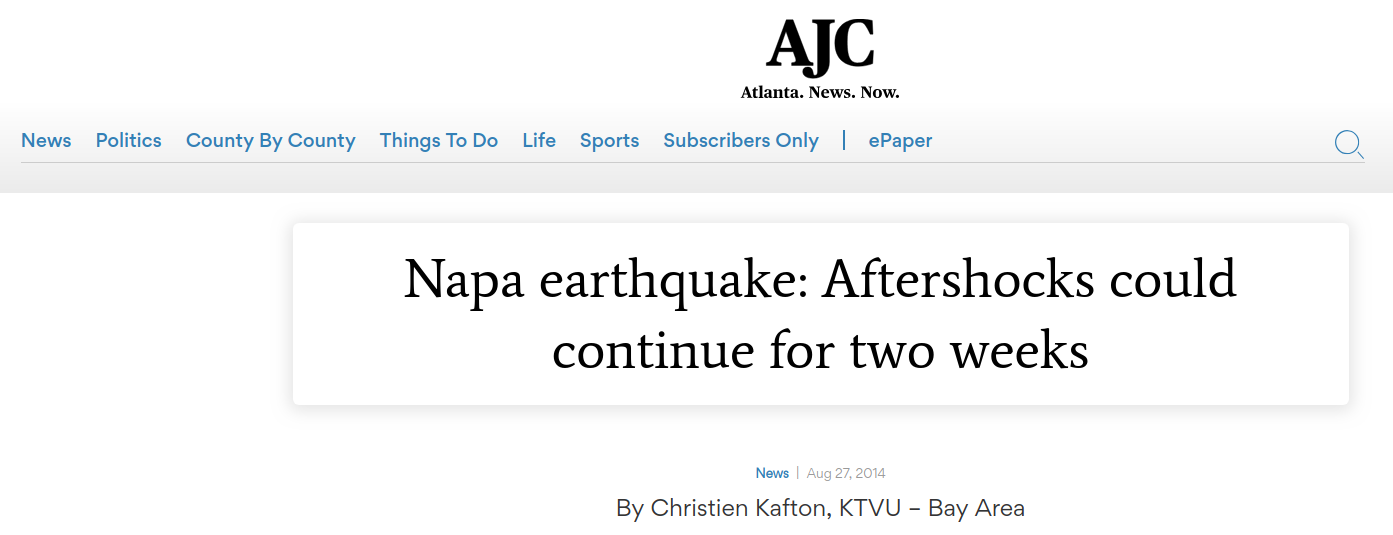 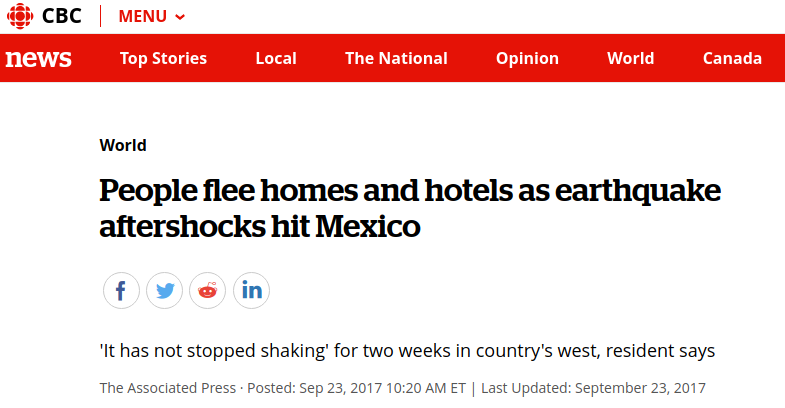 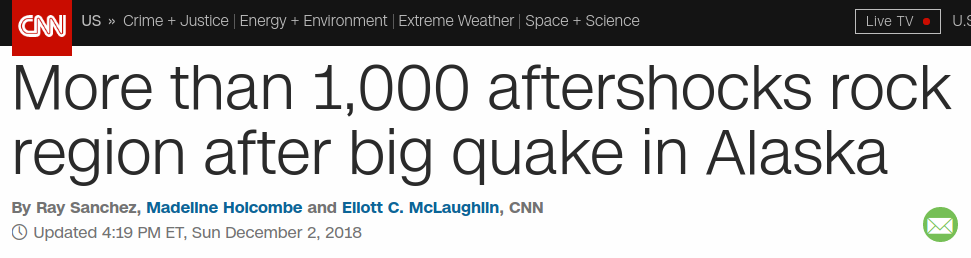 https://www.amazon.co.uk
“Perhaps the most unanimous agreement ... pertained to the utility of receiving estimates of the probability of aftershocks. Emergency managers all stated that 
even if uncertain, probabilities would be useful for prioritizing and scheduling recovery activities.”
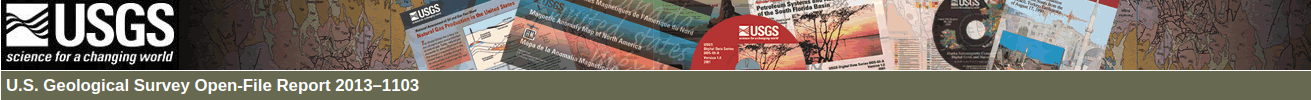 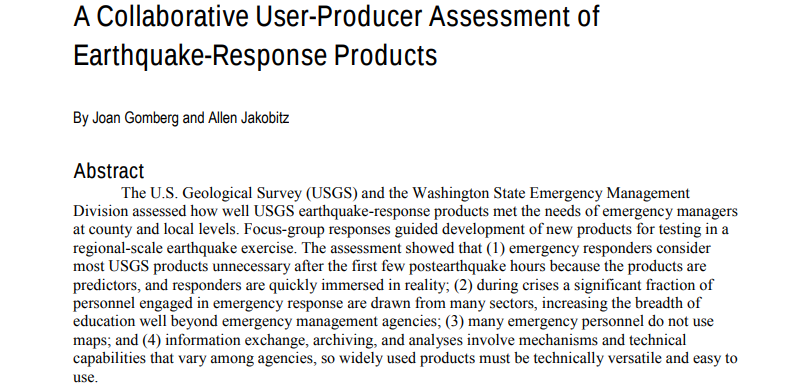 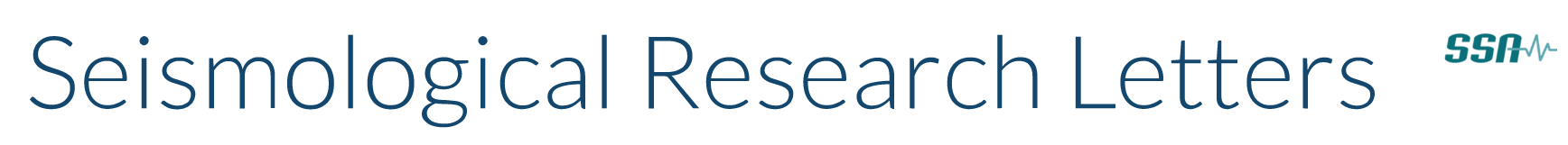 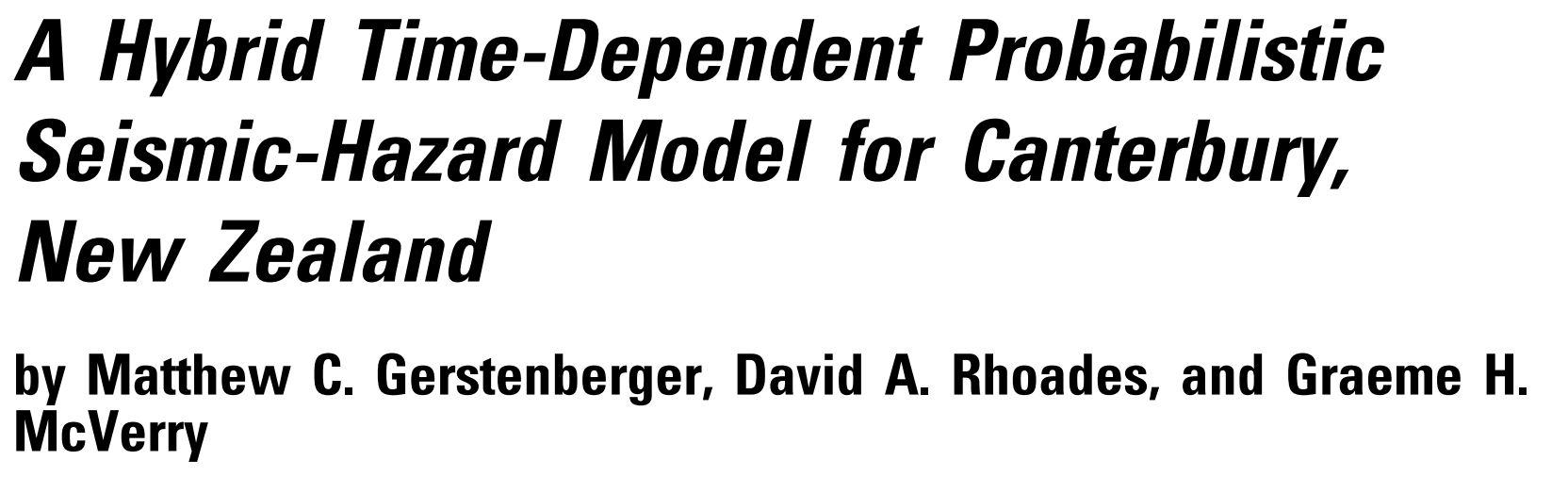 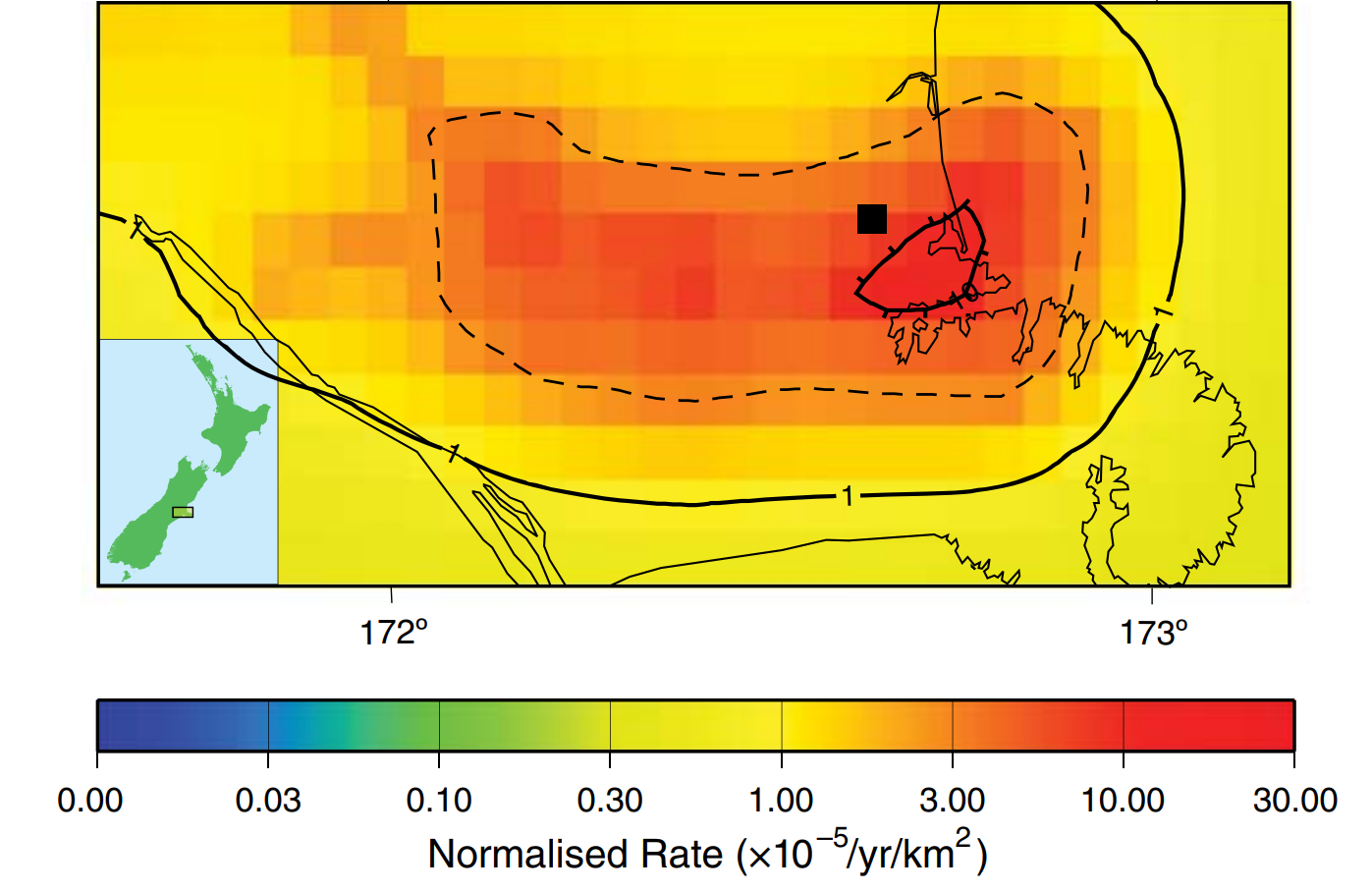 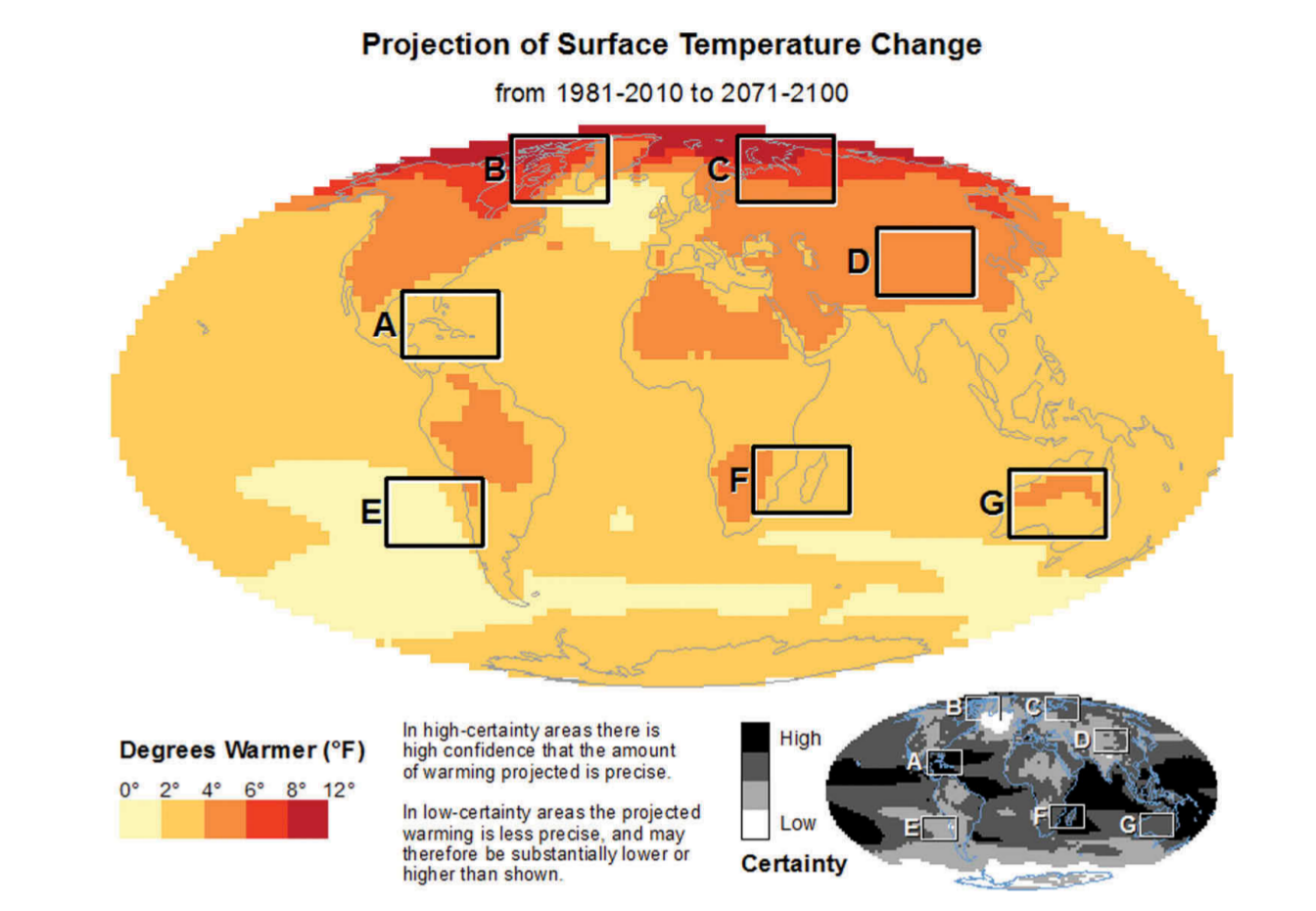 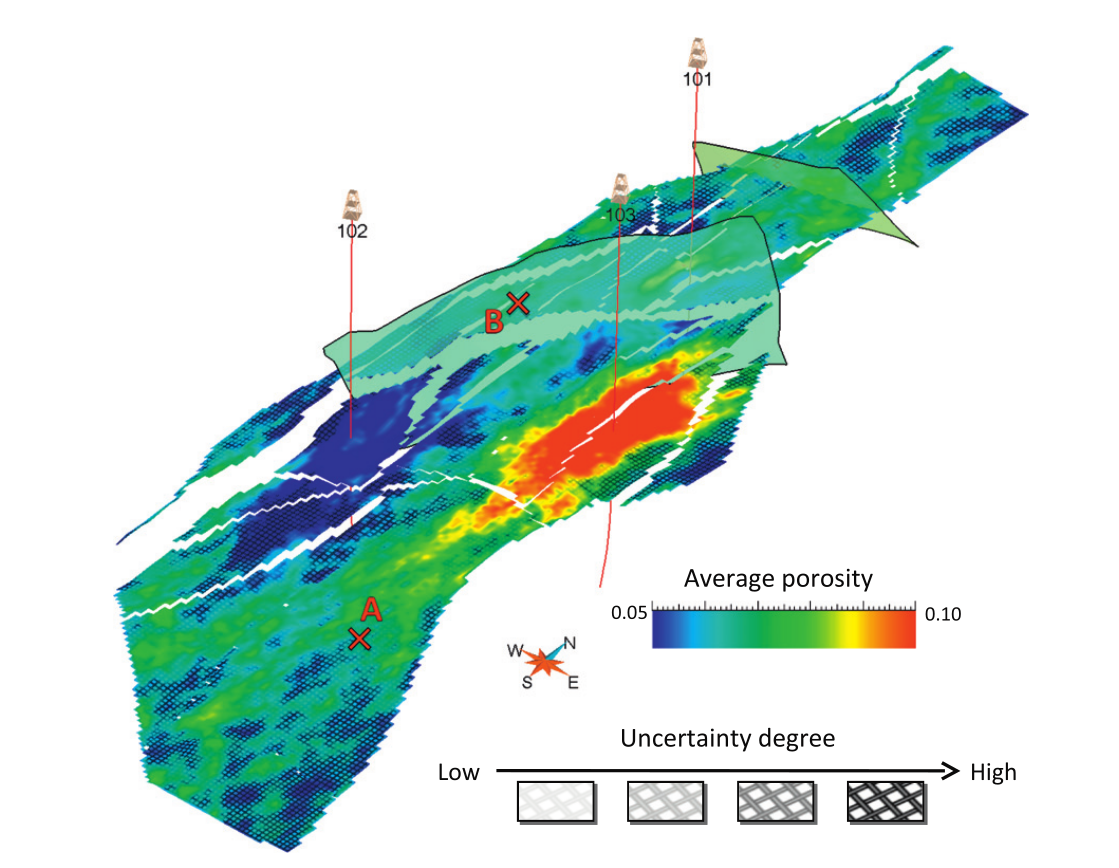 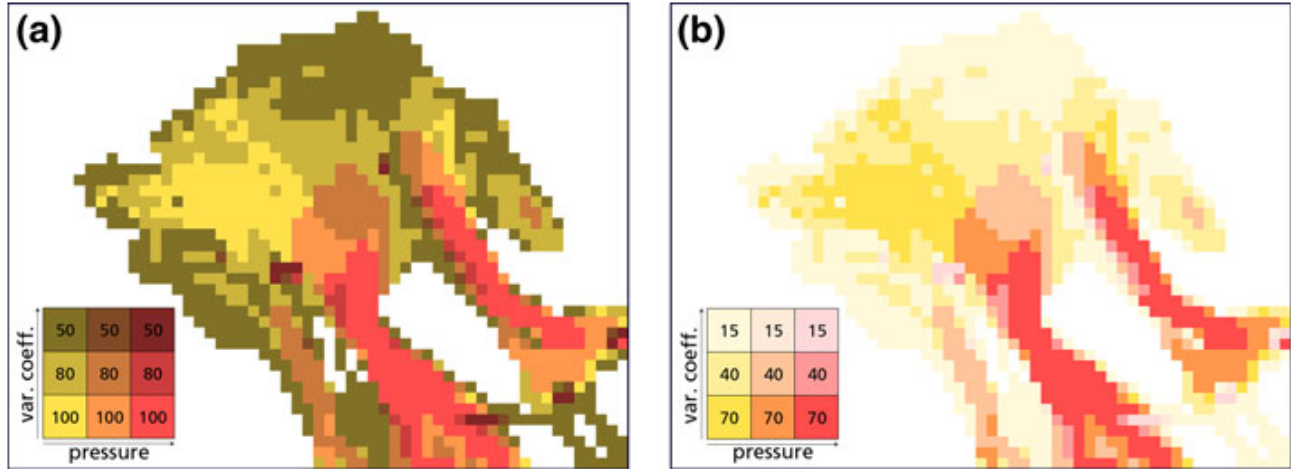 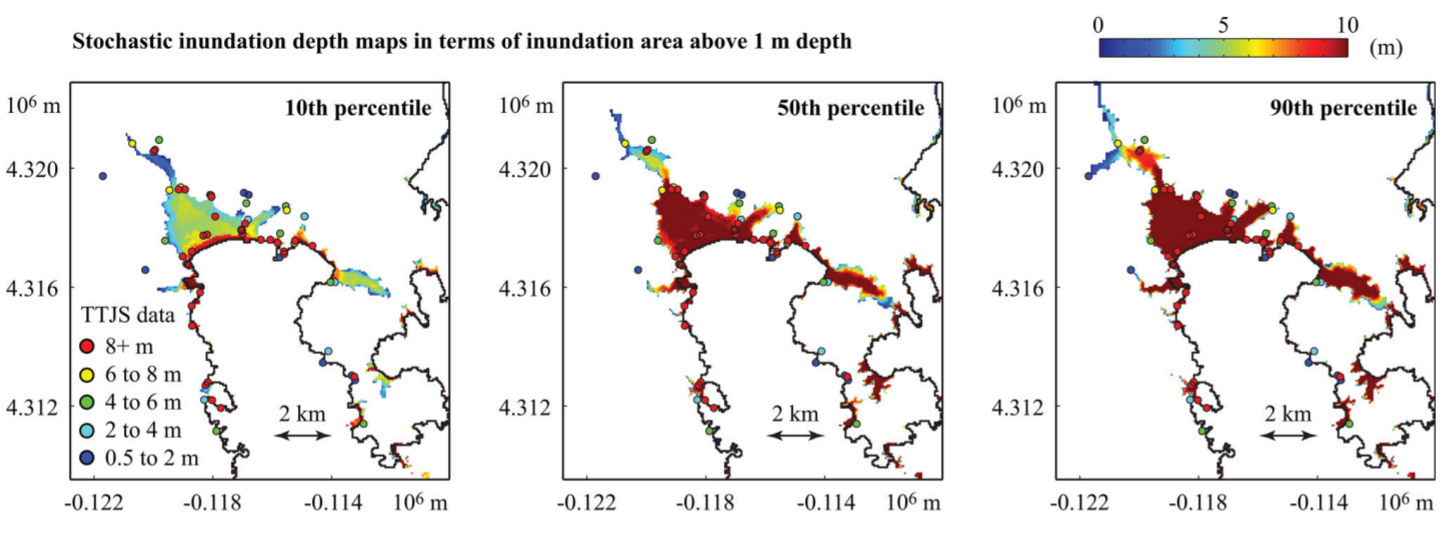 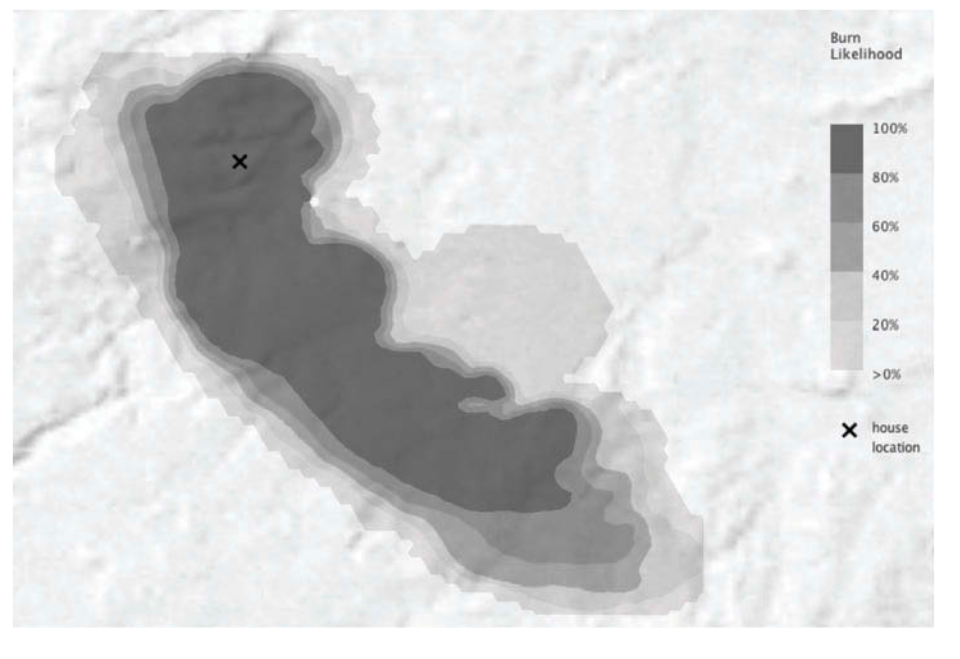 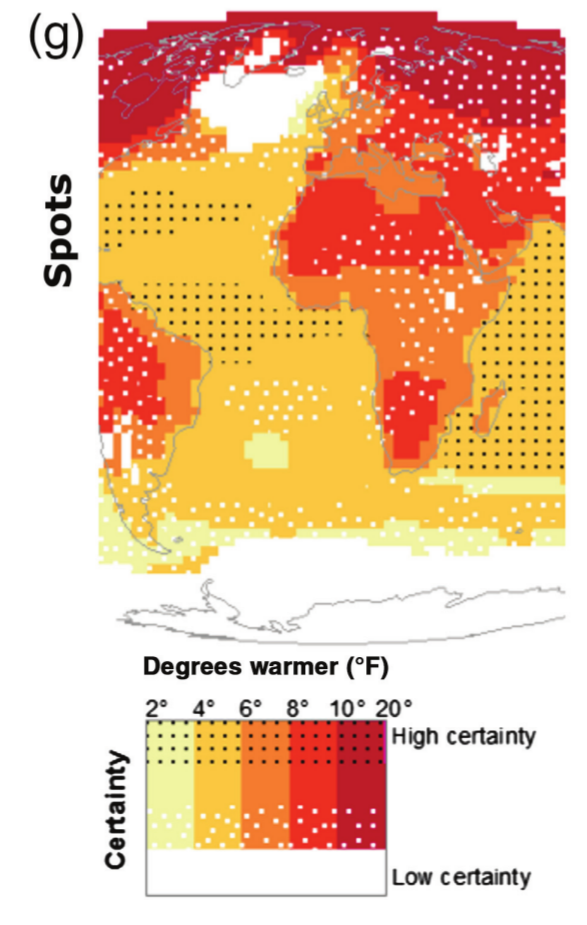 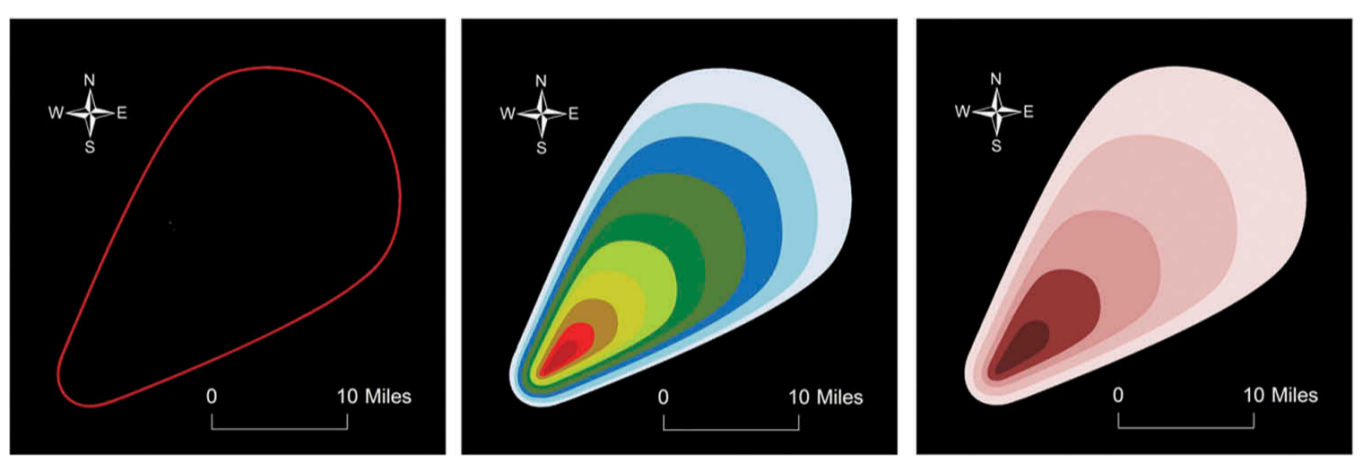 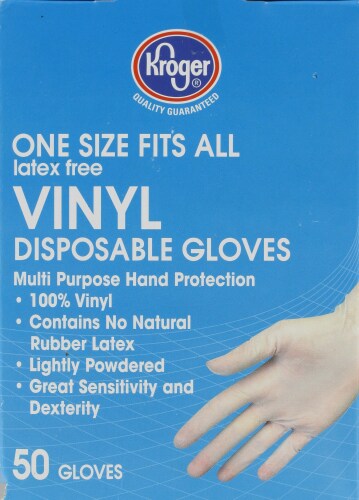 https://www.instacart.com/kroger/products/154487-kroger-one-size-fits-all-vinyl-gloves-50
https://observatorio.cisde.es/tag/captain-douglas-j-ten-hoopen/
https://about.me/maximiliandixon
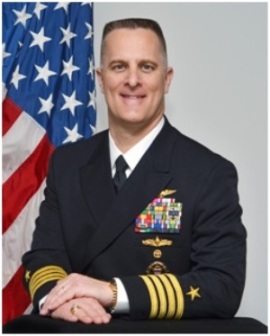 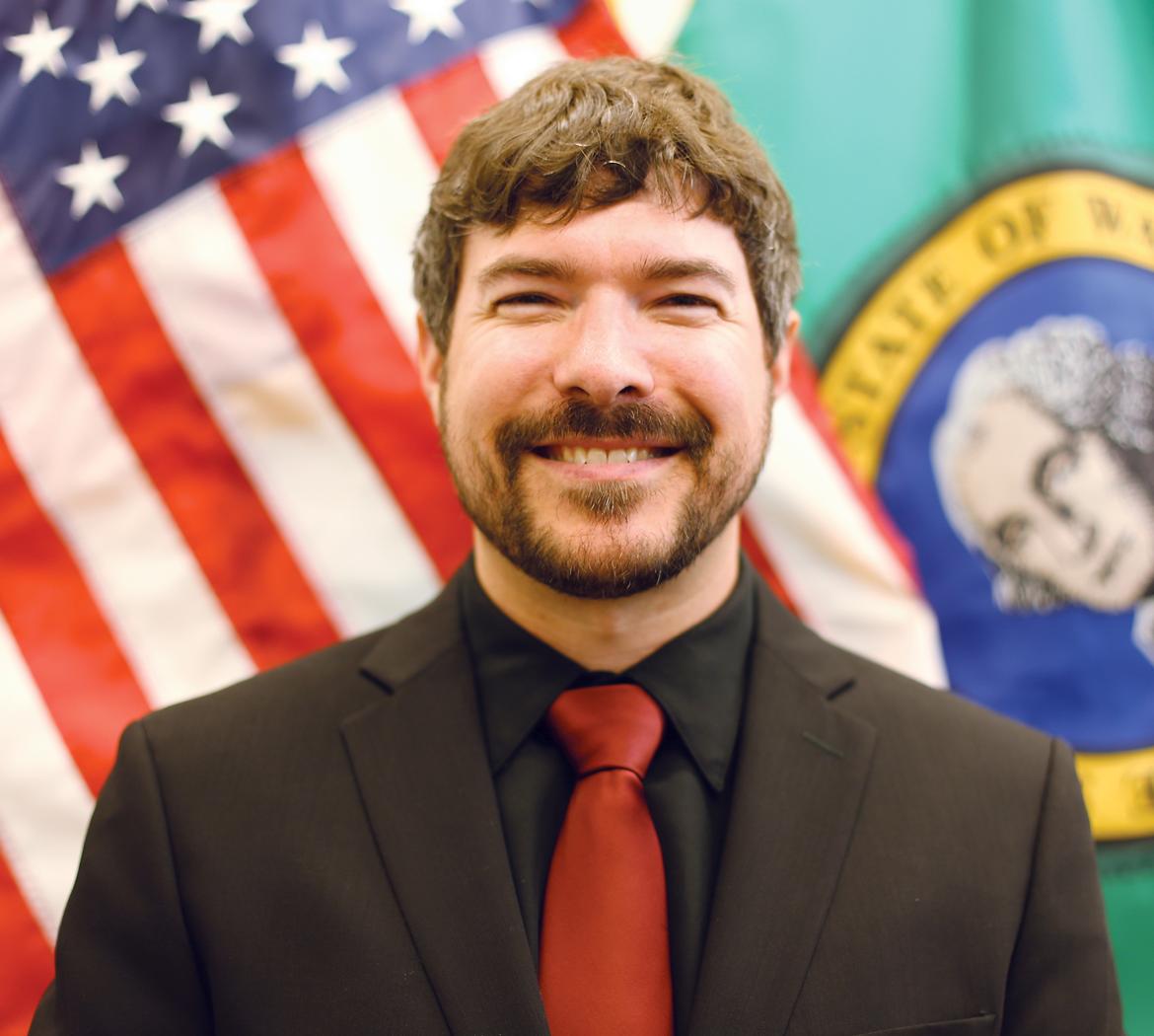 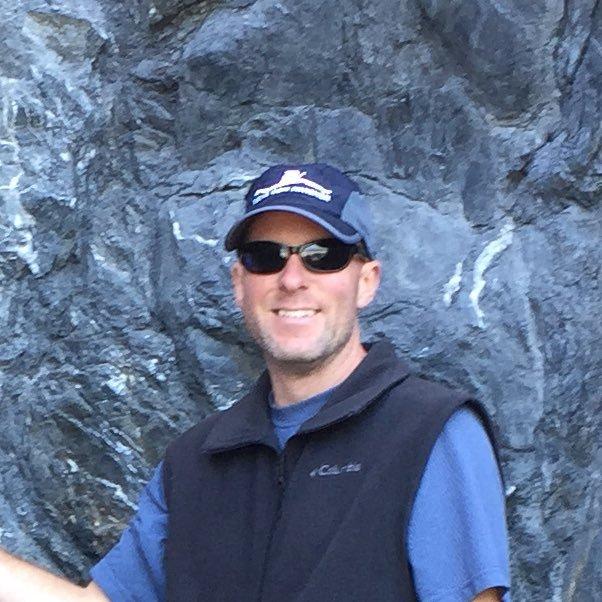 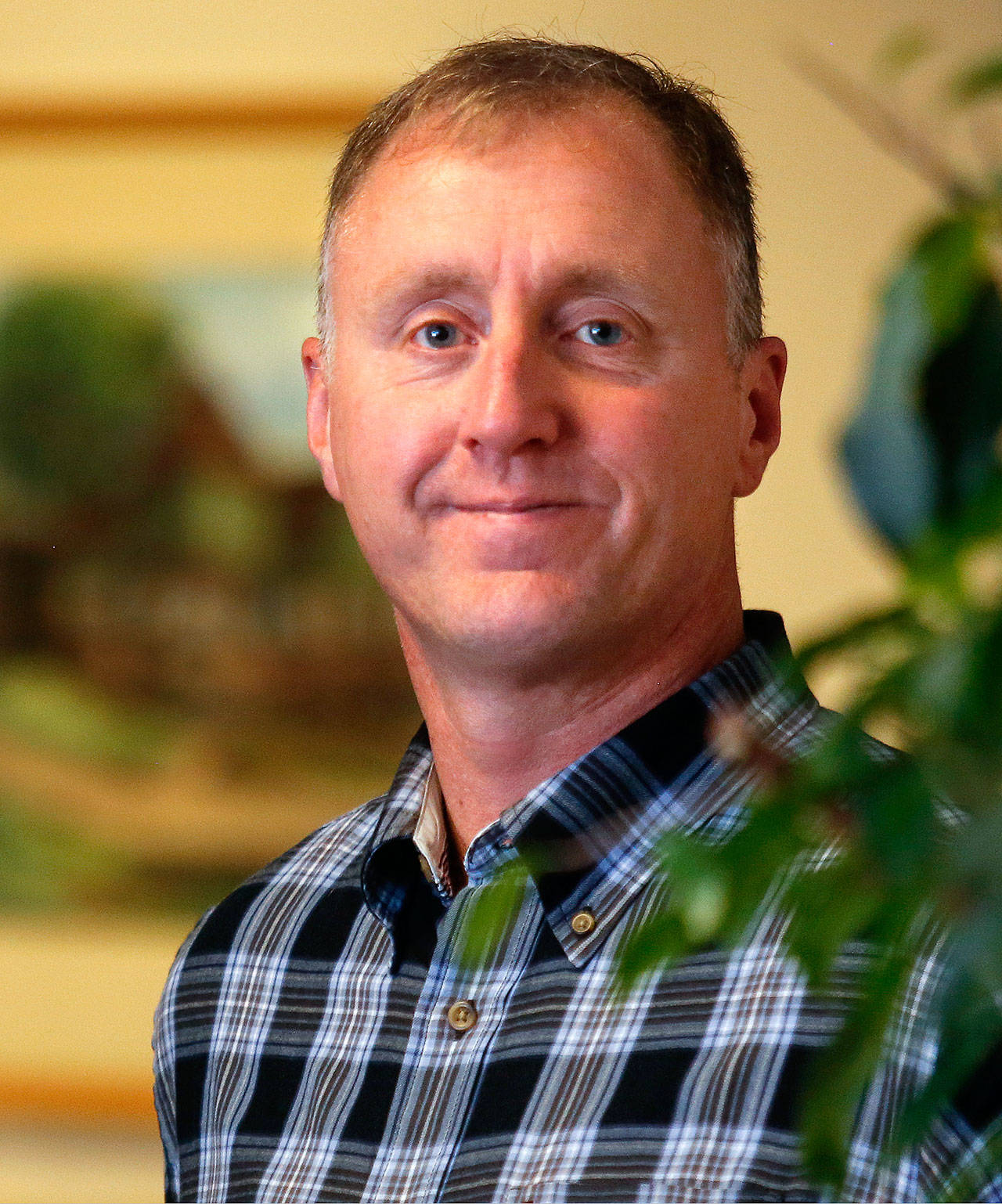 https://www.heraldnet.com/news/county-leader-served-at-tomb-of-the-unknown-soldier/
https://twitter.com/jdschelling
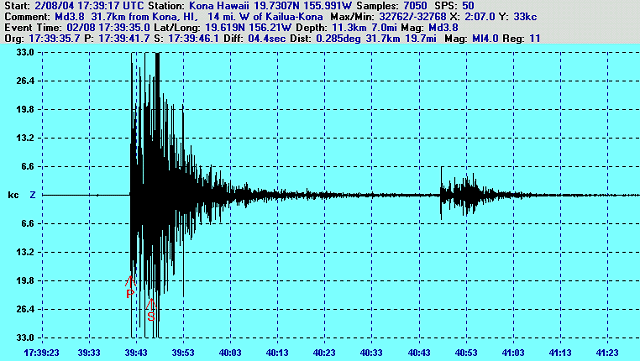 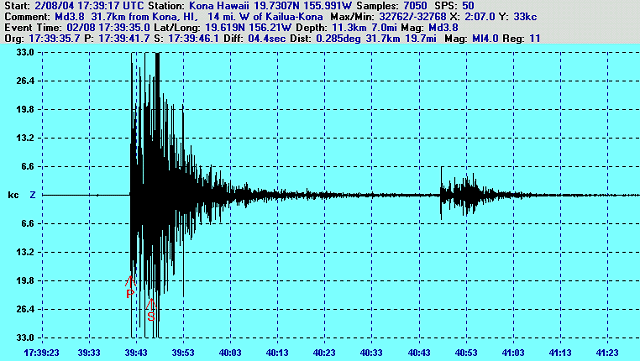 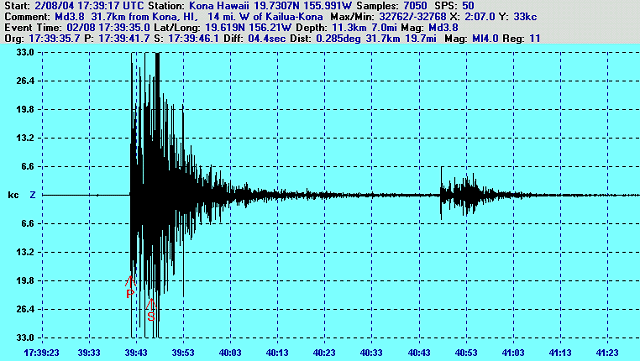 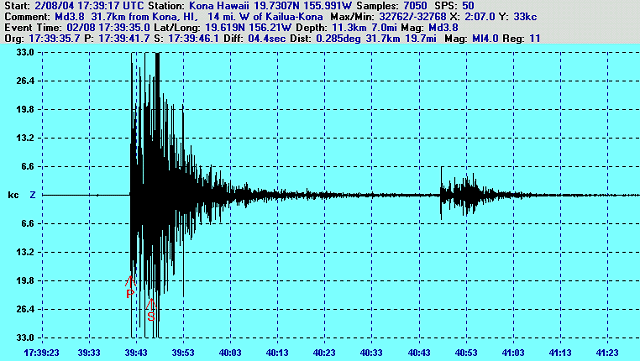 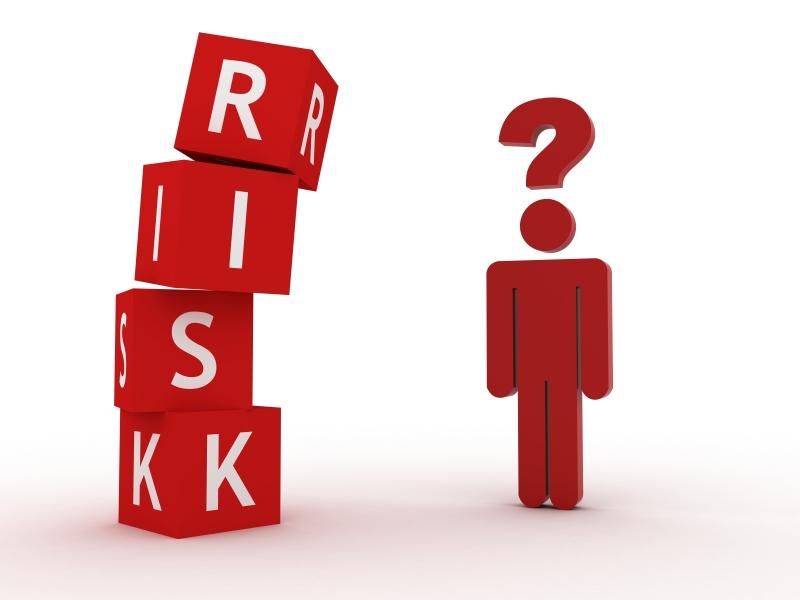 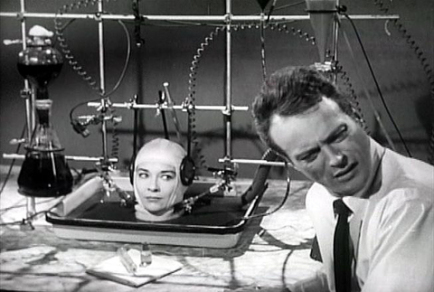 http://guerre-bacteriologique.over-blog.fr/pages/A_human_subjects_and_experiments-9015437.html
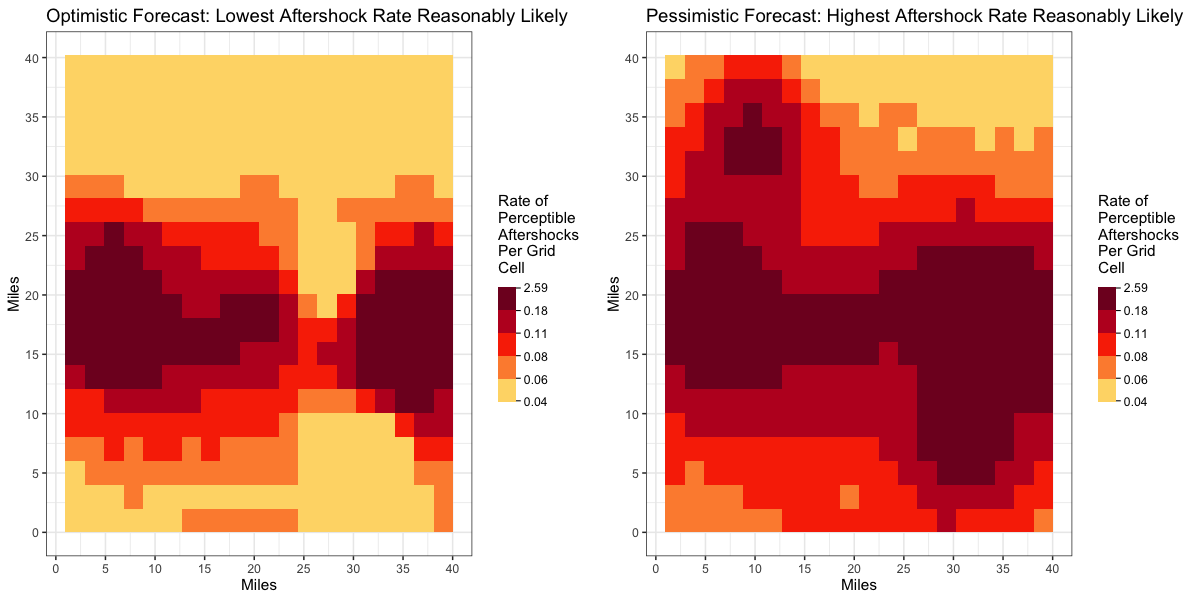 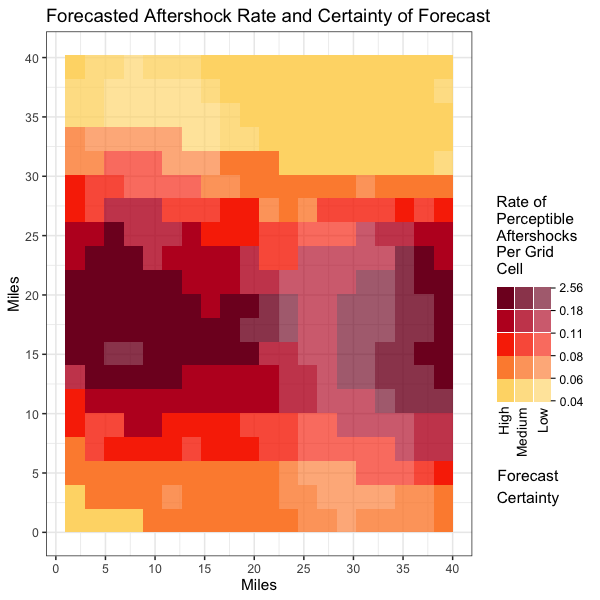 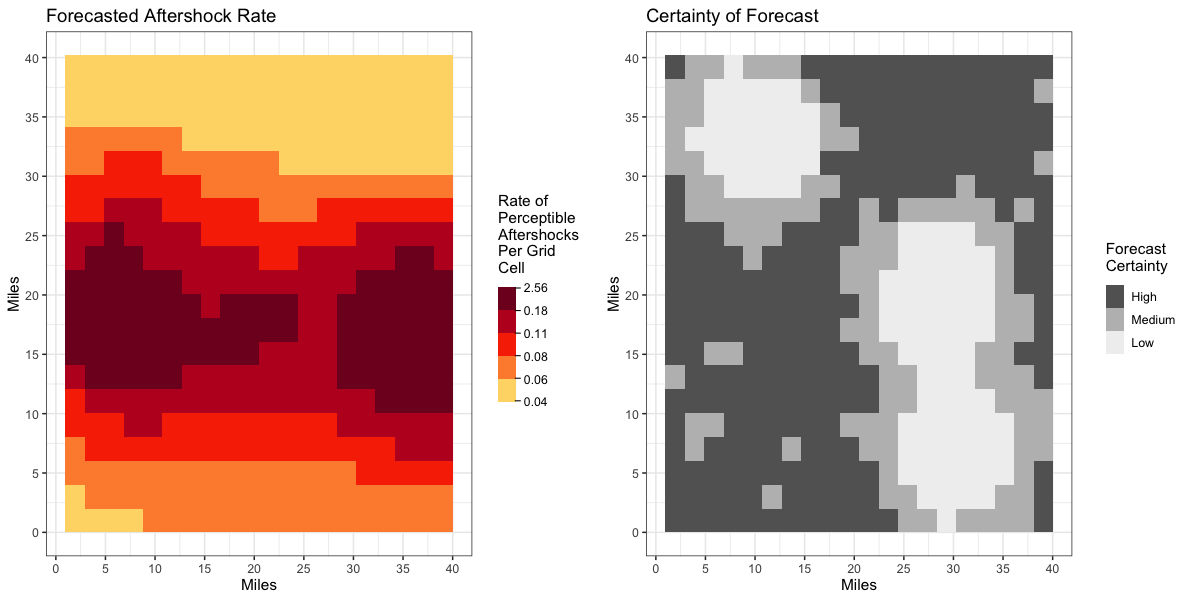 vs.
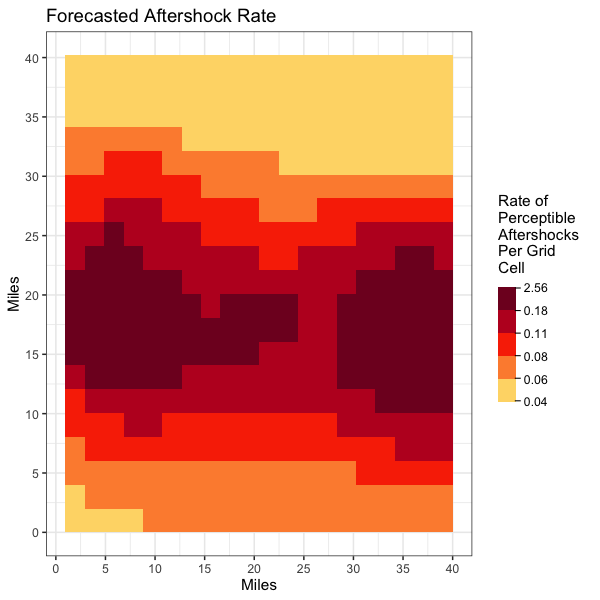 Effective Uncertainty Visualization does:
https://tvtropes.org/pmwiki/pmwiki.php/Main/SuperSpeedReading
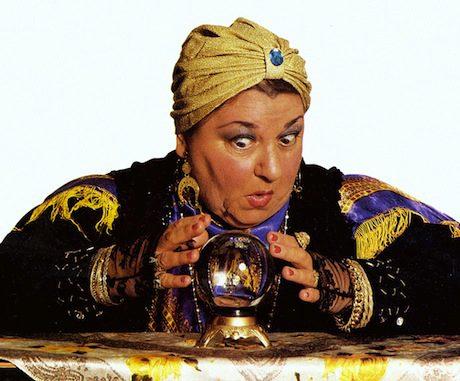 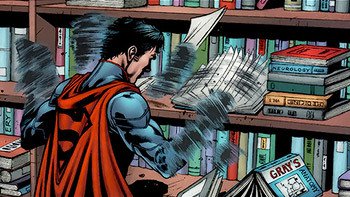 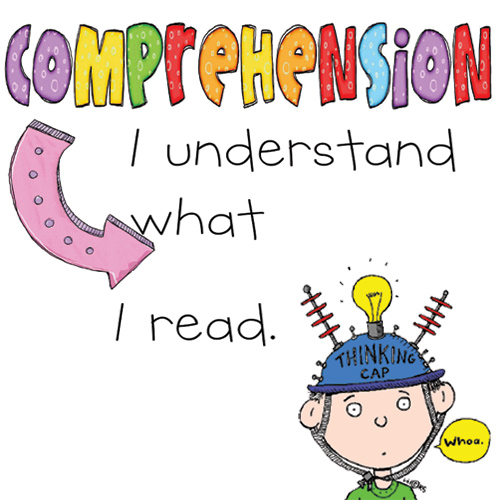 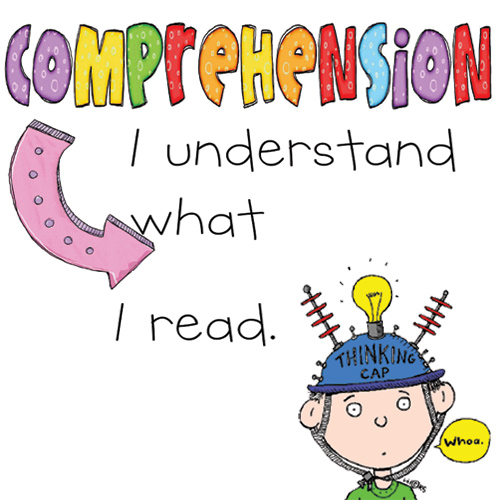 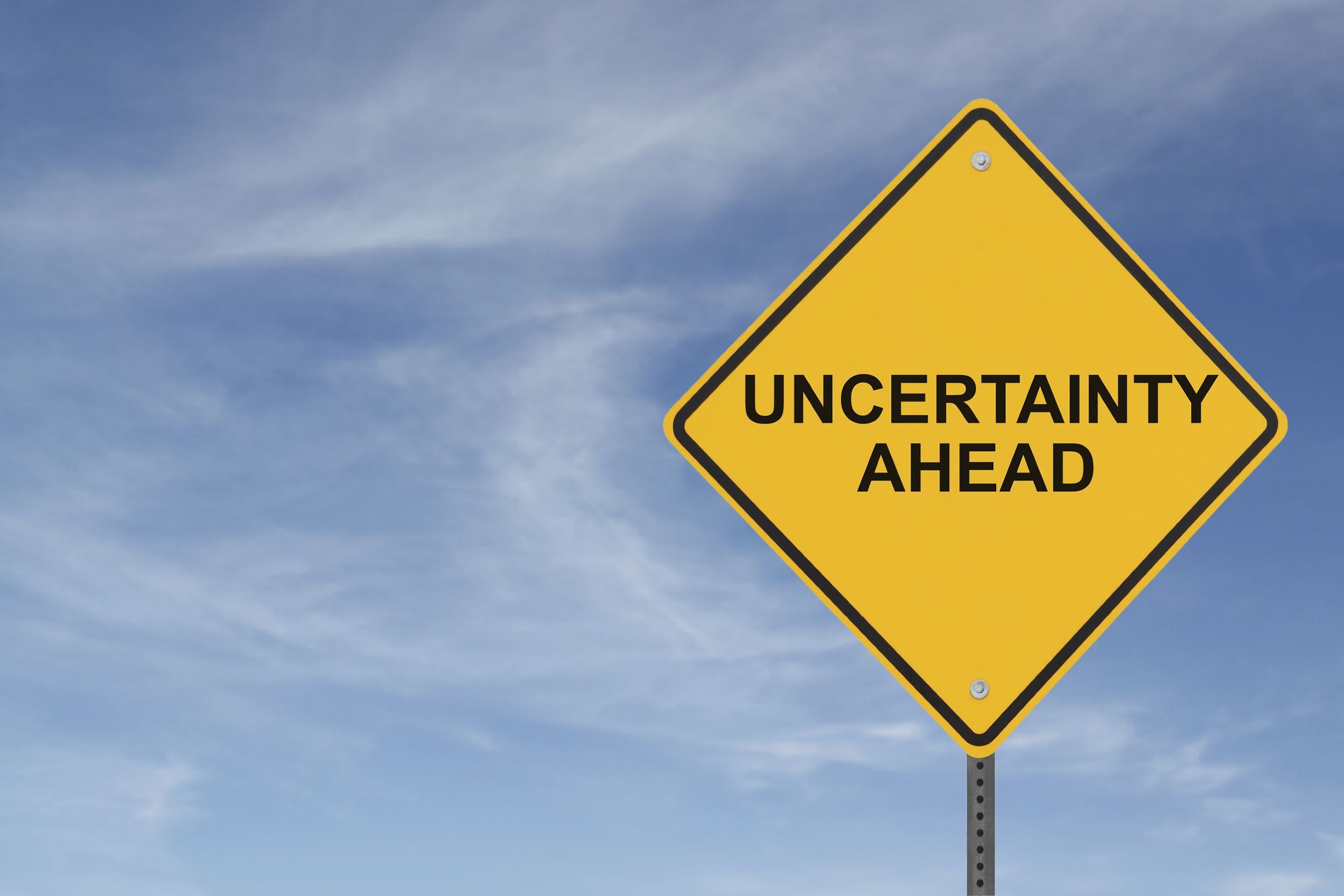 https://www.am1st.com/tricks-of-the-forecasting-trade/fortune-teller-1/
https://stylesage.co/blog/when-predictions-wont-cut-it-preparedness-will/
http://www.ifairer.com/articles/how-to-clear-english-reading-comprehension-easily-1-8559-IFR.html
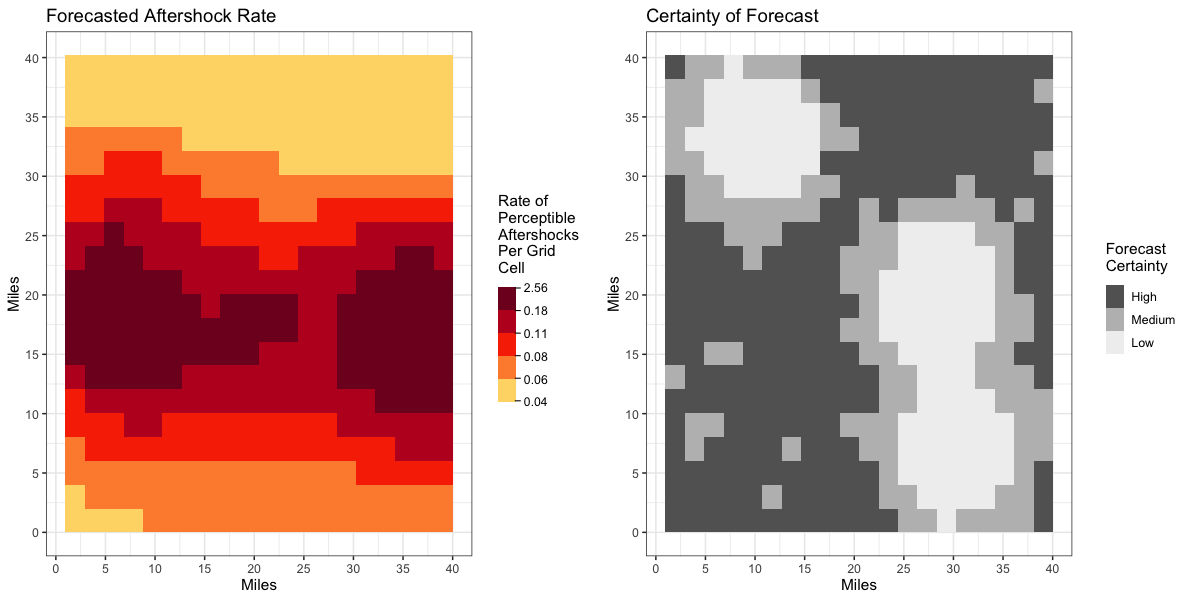 Map Reading Tasks

1. Read off variables. 
Give the forecast/ certainty level for a marked location.
 
2. Read between variables. 
Click on a location that has particular forecast/ certainty level.
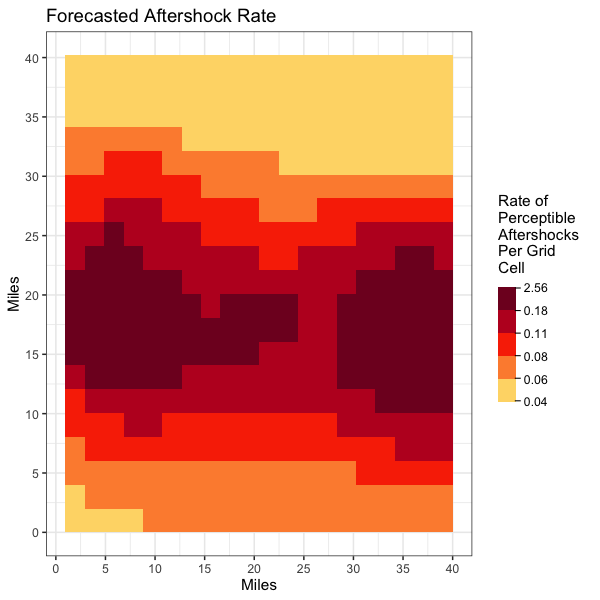 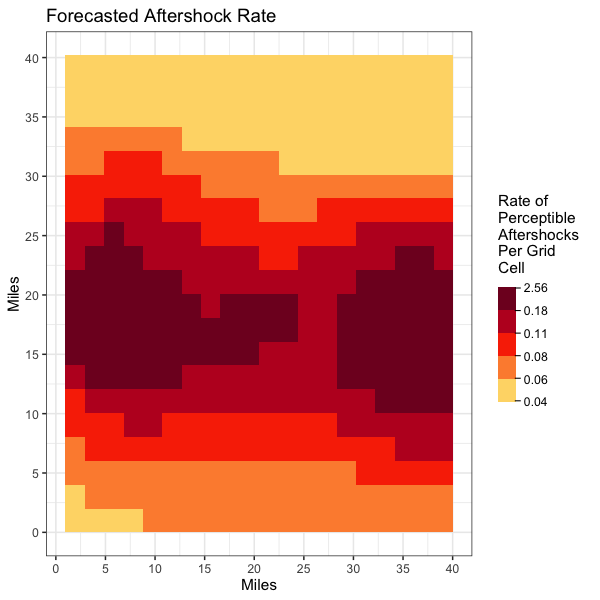 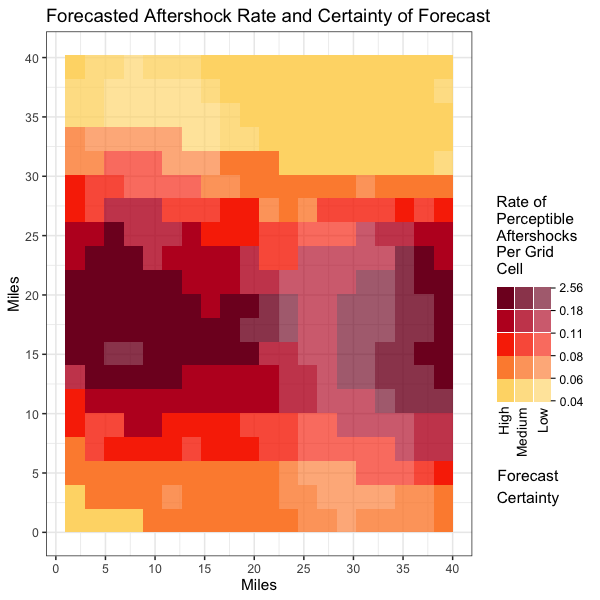 vs.
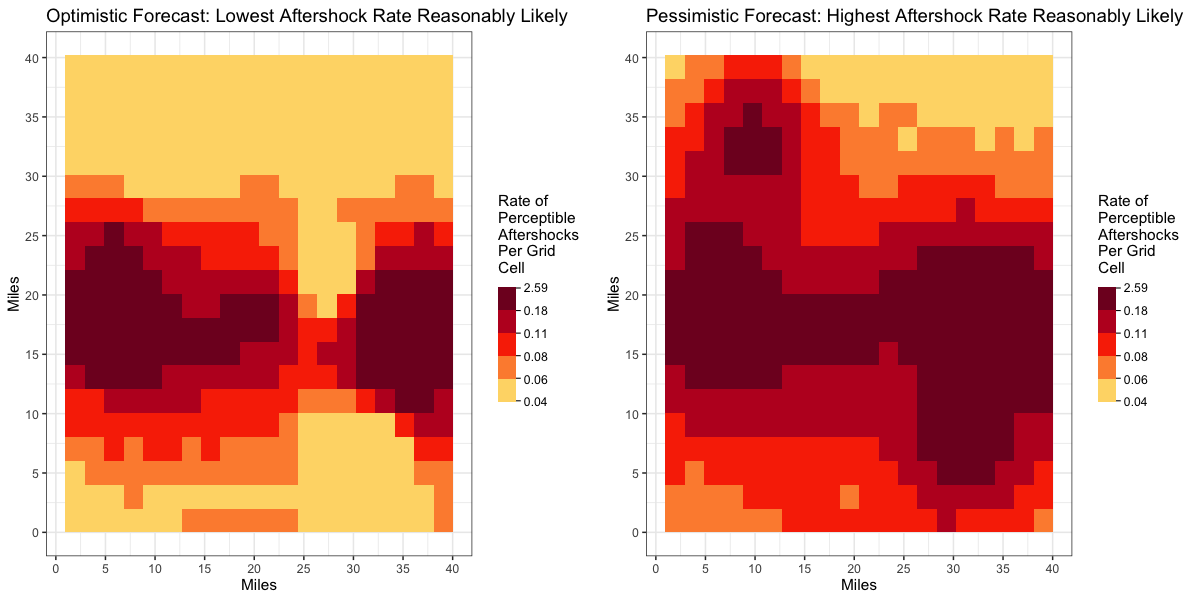 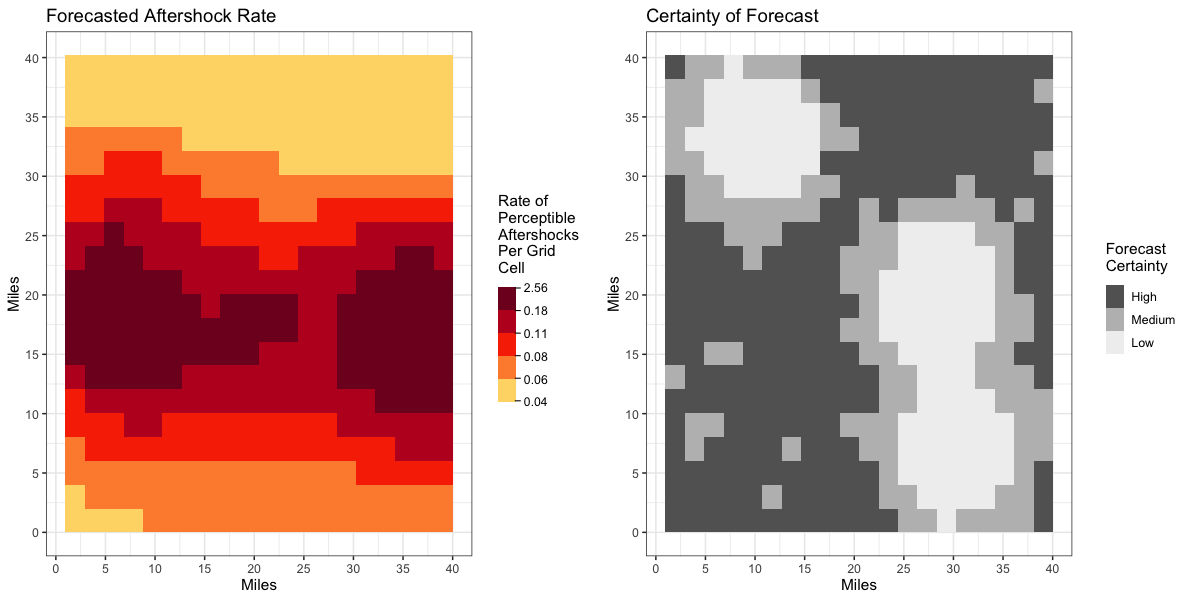 Prediction Task

3. Comparative prediction. 
Consider two marked areas: which do you predict will have more aftershocks?
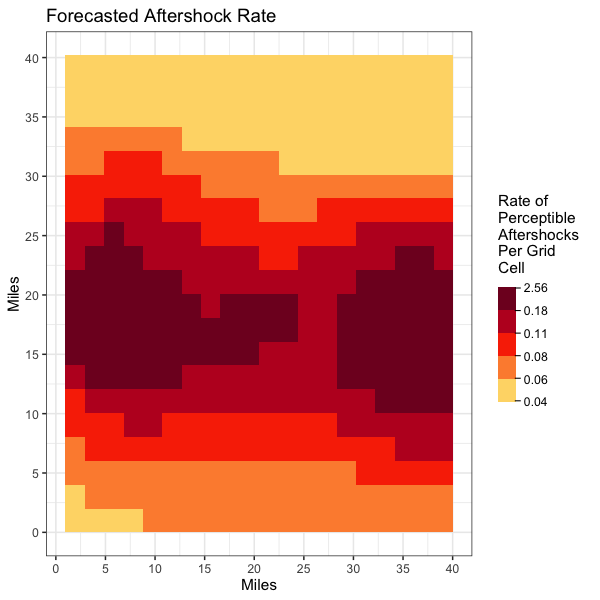 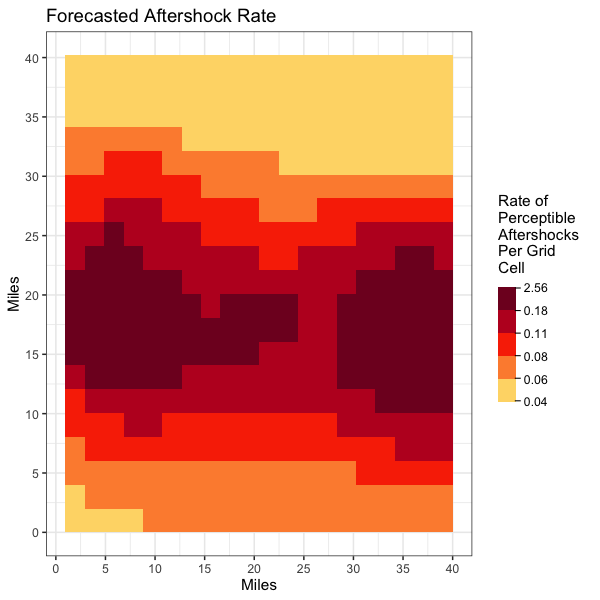 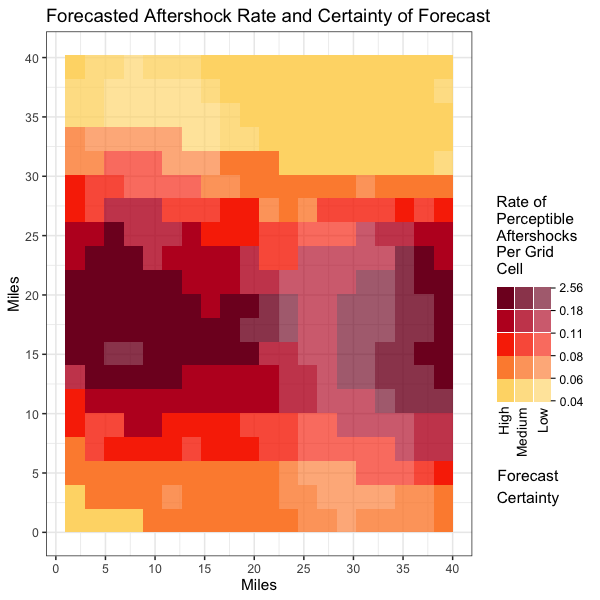 vs.
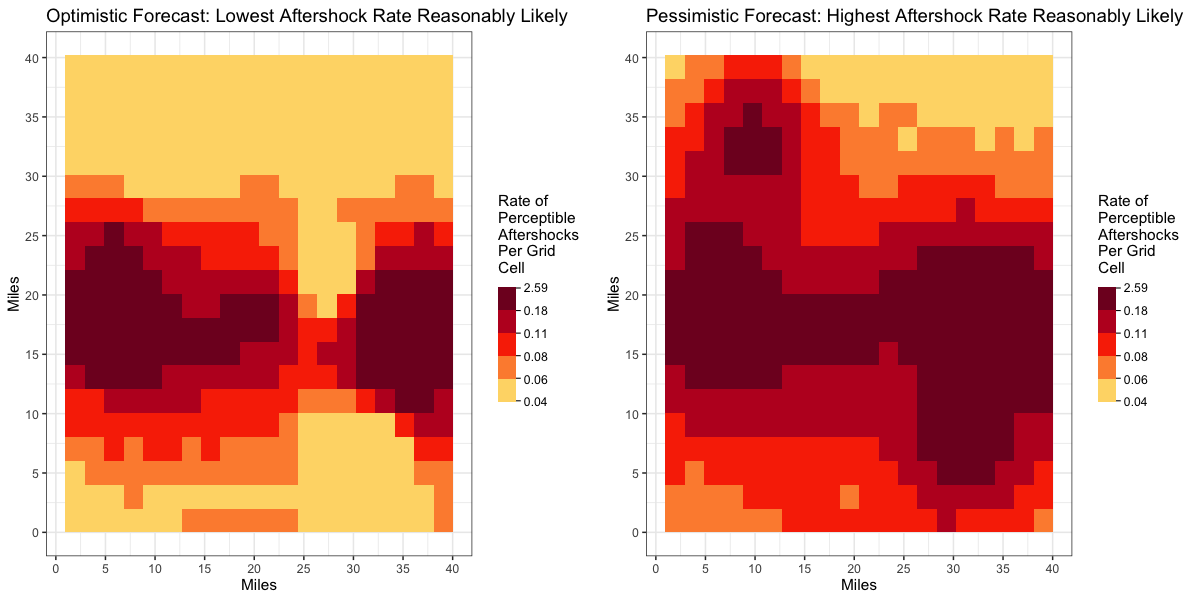 Questions? Suggestions?
Let’s chat.

maxs15@uw.edu